Identifying students at risk using machine learning models in Python
Eric Yang, Melaku Woube, Nena Beecham
George Washington University
[Speaker Notes: Hi everyone, welcome to our session. 

In this session, we will talk about the project we have done at George Washington University, which used machine learning model using python to identify student at risk of drop out and can not graduate.

Here we have a team of three from George Washington University. I am Eric Yang, Director of Institutional Analytics. Two of my colleagues are Melaku Woube and Nena Beecham.]
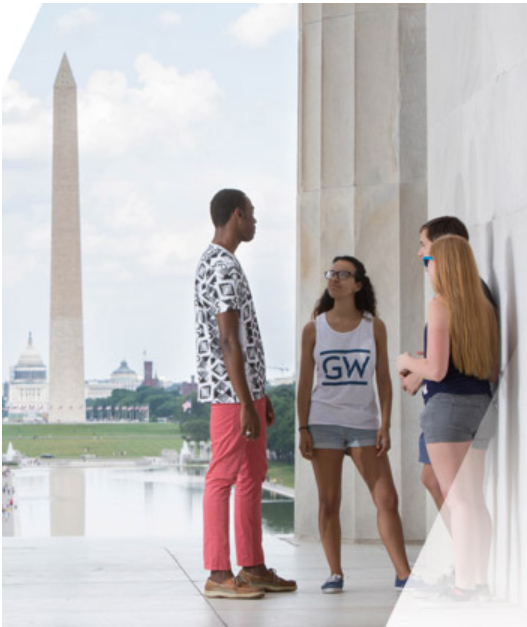 About GWU
Private research university: Doctoral Universities – Very high research activity
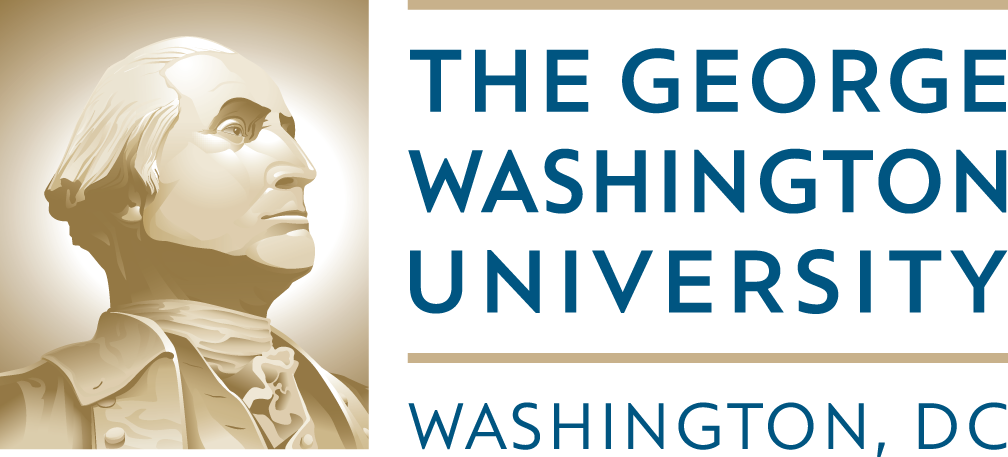 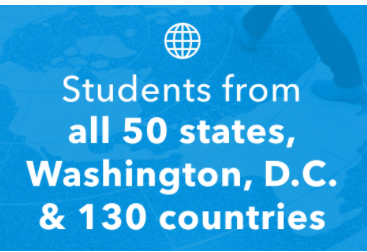 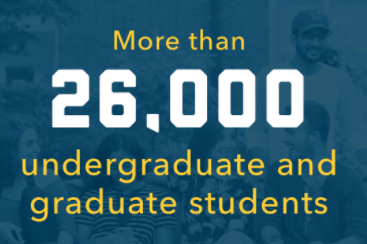 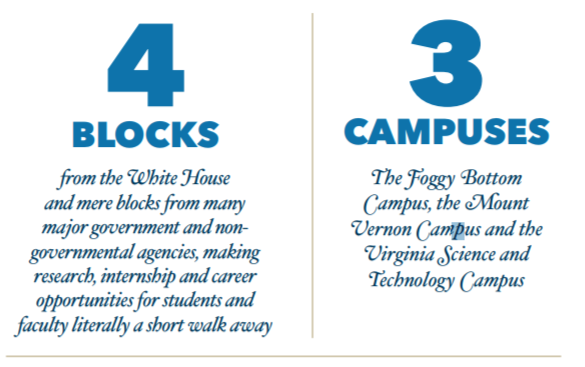 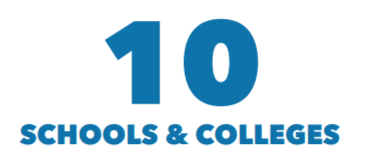 [Speaker Notes: First let me introduce my institution. George Washington University is in the center of nation’s Capital, it was envisioned and built 200 years ago through our founding father’s last will and testament. 

Geographically, its main campus of Foggy Bottom, is only four blocks away from the White House. Such a short distance to many federal and international agencies provides many internship and career opportunities for students. It has another campus in George Washington’s Mount Vernon Estate, and the third campus in Virgina. 

Today, it has become a world-class private research university with very high research activity. Its 26,000 students come from all 50 states and 130 countries, they study in 10 schools and colleges, including medical school, Law school, school of nursing and school of health science.]
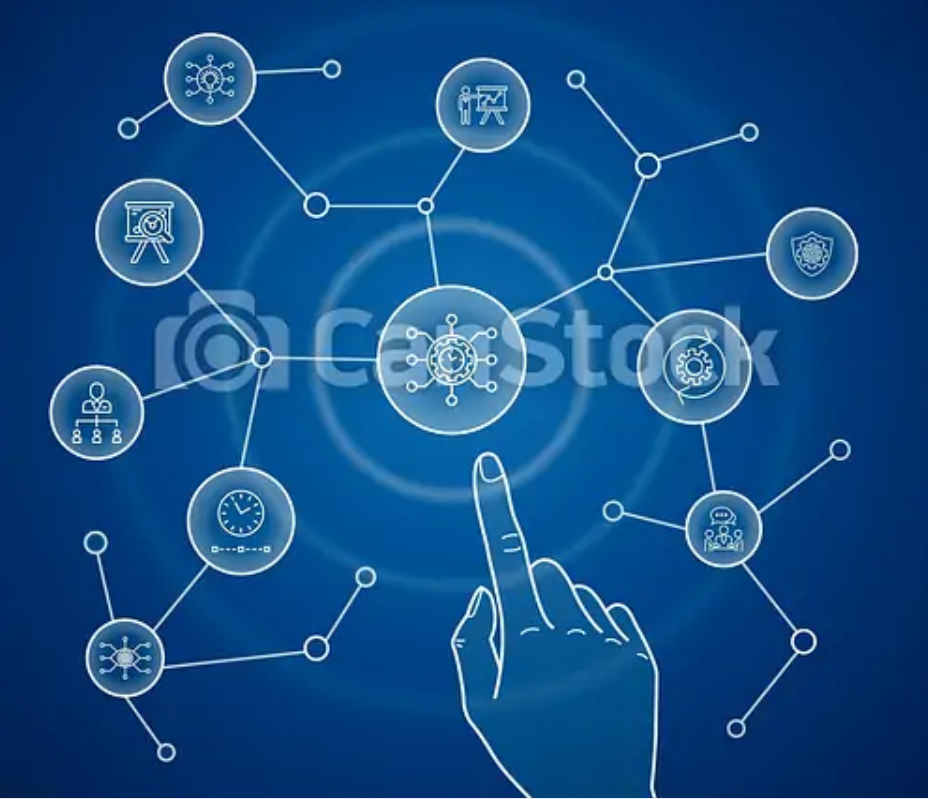 Project Background
GW’s IRP office has been working on traditional IR duty, and needs a project to engage into AI/Machine Learning.
Enrollment Management Office of Student Success worked with a third-party vendor on identifying student at risk for early intervention, but not successful.
IR office has been working closely with EM and likes to take this project to improve its data analytics power.
[Speaker Notes: IRP: IPEDS, reputation surveys, ad-hoc, we also build some dashboards, occasionally we do some stat analysis on student retention and on faculty salary equity using SAS and SPSS. But that is basically it.  You can do it until you retire. Steve Job: do you want to sell sugar water for the rest of your life?

Outside world, people talk about artificial intel, ML, big data, data lake, cloud.  We attend many sessions, we know many concepts. There are available on internet. Still, we need an actual project to learn these concepts and learn how to put them into practice. What you learned from textbook is different from what you learned from work.]
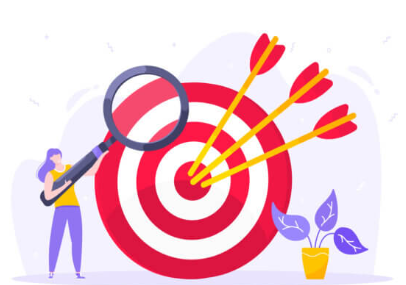 Project Objectives
To develop multiple machine-learning models on retention and academic performance, and able to predict the students at risk at individual level, using features in categories of academic, financial aid, and engagement. 
Focus and investigate certain cohorts with low retention rates, and collaborate with Office of Student Success for early intervention efforts in the proactive approach. 
Models will be built and tested in the desktop Python environment. The final product will use data warehouse running on a Python server.
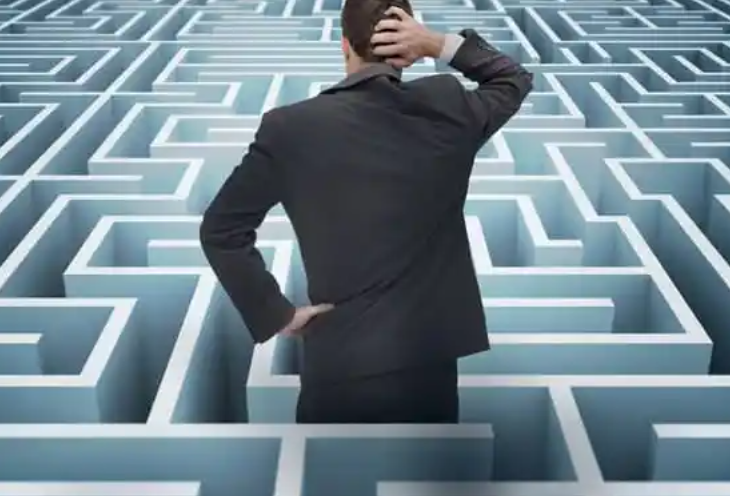 Challenges in the Project
Understand machine learning models, big data and gain access to the data. 
 
Mindset change from statistics to machine learning
 
Risk in working on this project: many uncertain factors could lead to failures.
 
Collaborations and support
[Speaker Notes: Risk: Internally, we call this the risk model project. Right, it is a risk project. So far, we still not sure if it could be successful. For example, remember that our final goal is to run the model in Python server using the data warehouse data. We had one meeting with IT on Python installation, they showed us many technical aspects, that made me headache. Finally I asked them, there are so many faculty, and data scientists at GW, anyone asked you to install python server yet? The answer is no.]
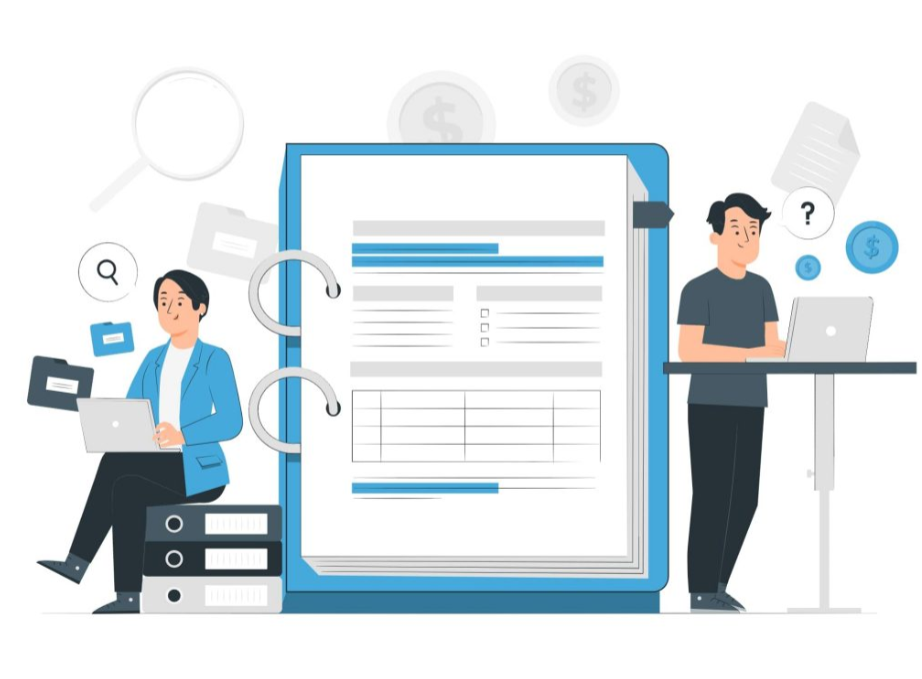 In This Session . . .
Regarding the collaborations, strategies and how we were working on the plan to execute this project, we discussed more in our yesterday’s session: 
Transforming IR with machine learning project: Planning, Strategy, Practice
 
In today’s session, we are more focused on the data elements, modeling perspective and technical.
Data For the Modeling - Categories
Pre-college (Academic/ Demographics) Profile
Institutional programs
Academic achievement and progress at GW
Engagement (academic and social)
Employment
Financial Need
[Speaker Notes: Empirical and theoretical retention framework established by Bean, 1980; Braxton,2000; Chapman and Pascarella, 1983; Pascarell and Ternzini, 1978; St. John and Cabrera, 2000; Tinto, 1975, among others are used to determine major categories and guide for model variable selections.]
Data for the Modeling Details
Data for the Modeling Details Continued
Data Preparations and Cleaning
Steps to Risk Modeling Project
Model Selection
Model Evaluation
Model Explainability
How do I know which model to choose?
How do you evaluate the predictions of your model?
How will my model perform on new, unseen data?
How do I improve the performance of my model?
Why did my model make the predictions it made?
Explainable AI
Part 1: Model Selection
How do I know which model to choose?
Selected Models for Risk Modeling
Random Forest Model
XGBoost Model
This Photo by Unknown Author is licensed under CC BY-NC
This Photo by Unknown Author is licensed under CC BY
Part 2: Model Evaluation
How do you evaluate the predictions of your model?
How will my model perform on new, unseen data?
How do I improve the performance of my model?
Model Evaluation: Confusion Matrix
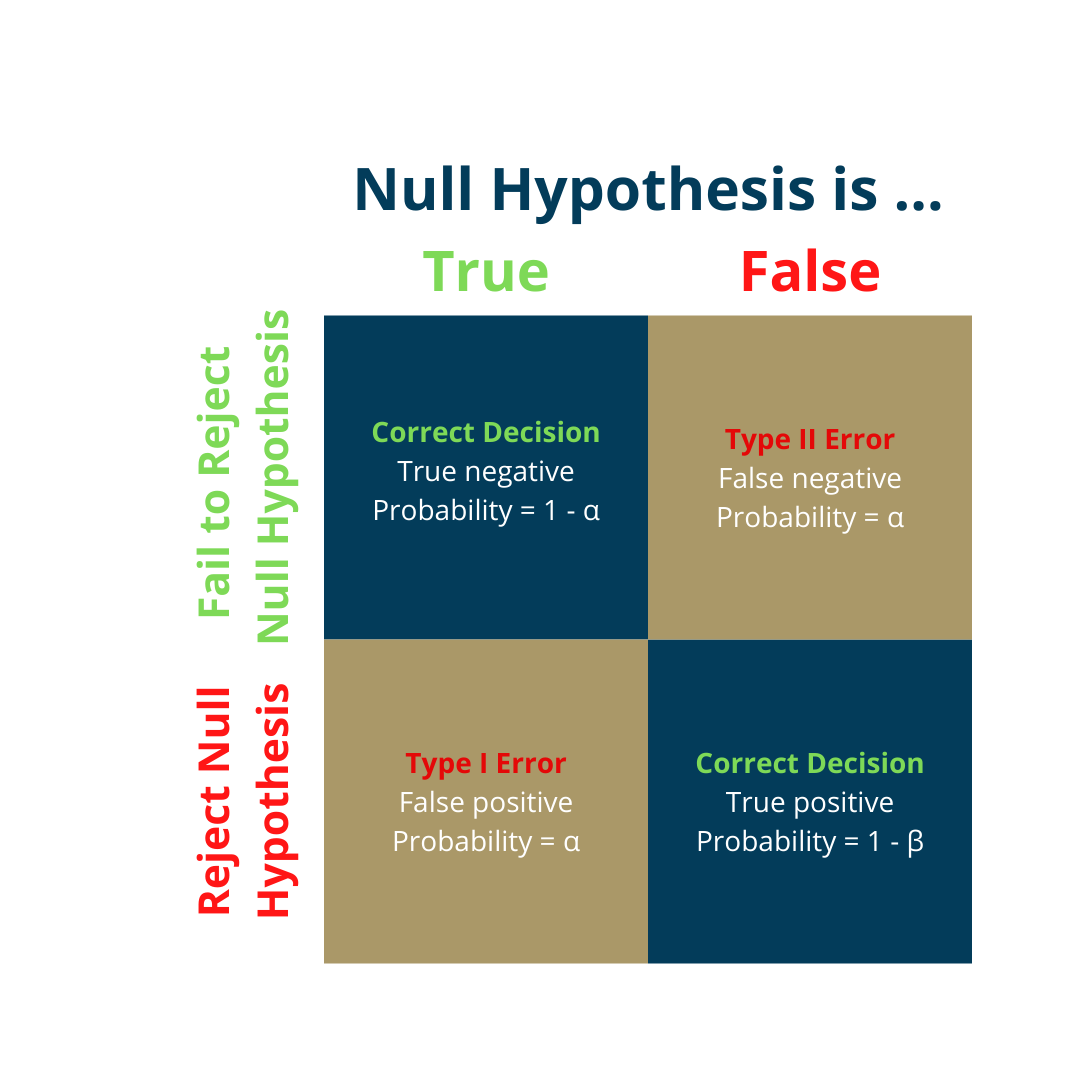 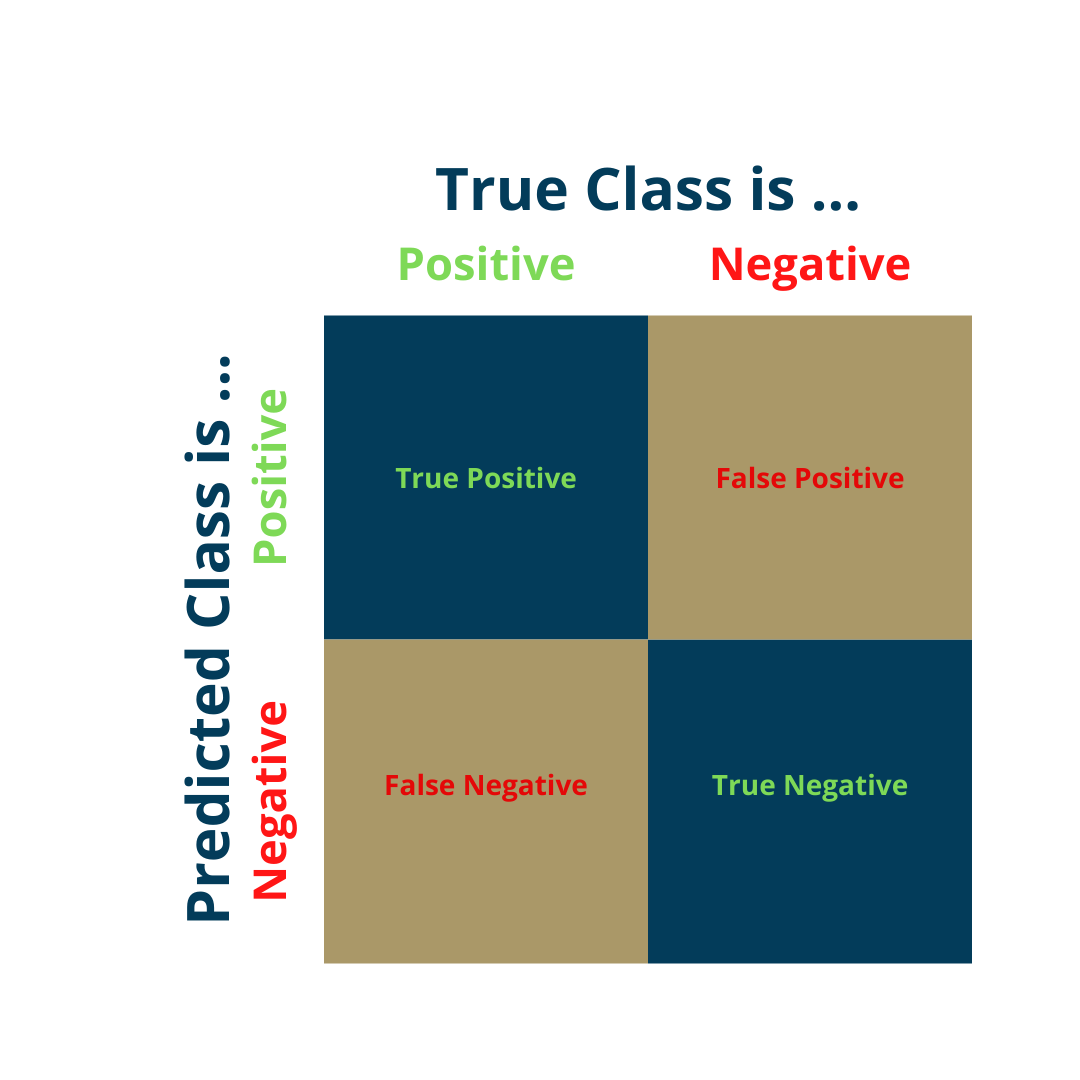 Confusion Matrix-Based Evaluation Metrics
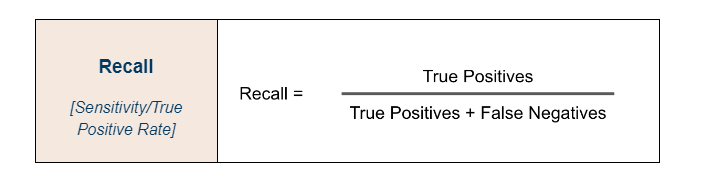 Accuracy metric not sufficient in measuring the performance of a model with class imbalance
Appropriate evaluation metric will depend on severity of implications for false predictions
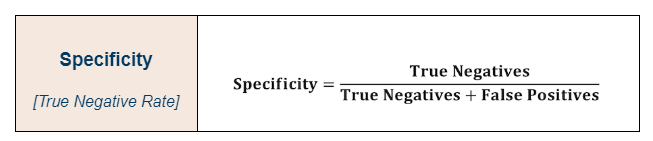 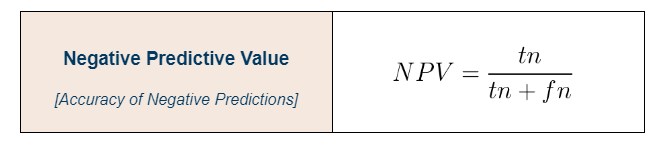 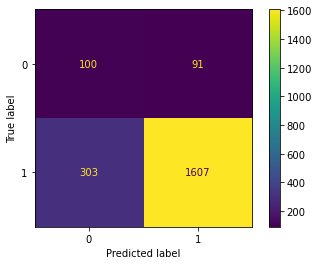 Our Model: Classification Report and Confusion Matrix
Correctly predicted 100 of the 191 students who dropped out (52%)
Correctly predicted 1607 of the 1910 students who were retained (84%)
Focus on increasing true negative rate and decreasing false positive rate
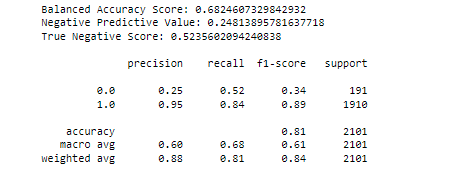 How will my model perform on additional unseen data?
Depending on your project, it may be difficult to access new data
Cross-validation provides a more accurate assessment of model performance on new, unseen data
KFold, Repeated KFold, Stratified KFold, Nested
This Photo by Unknown Author is licensed under CC BY-NC
Results of Stratified Cross-Validation
Chose stratified k-fold cross-validation to replicate distribution of dataset for each training fold
Revealed slightly higher weighted recall and F1 scores
Revealed slightly lower balanced accuracy, negative predictive value, and true negative scores
How do you improve your model’s performance?
Each model has parameters that can be modified
Hyperparameter tuning is the process of finding the optimum value for each parameter to improve the accuracy of the model
Two most popular hyperparameter tuning techniques are Grid Search and Randomized Search
Grid Search: More exhaustive
Randomized Search:  more appropriate when you have many parameters and a large dataset
Randomized Search Results
Correctly predicted 106 of the 191 students who dropped out (55%)
Randomized Search helped increase true negative score by 16%
Balanced Accuracy slightly increased as well
Negative predictive value, weighted recall, and weighted F1 slightly decreased
Scoring method indicated in hyperparameter tuning should be metric you want to improve
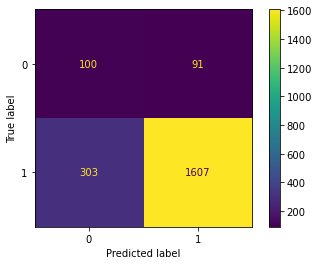 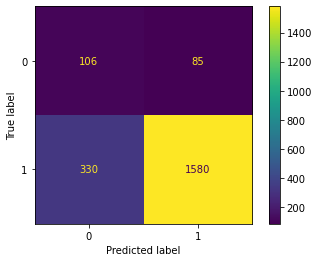 Part 3: Model Explainability
Why did my model make the predictions that it made?
Explainable AI: SHAP Library
Explainable AI > emerging field aiming to provide insights into “black box” decisions of machine learning algorithms
Which variables are most useful in identifying at-risk students?
This Photo by Unknown Author is licensed under CC BY-SA-NC
Explainable AI: SHAP Library
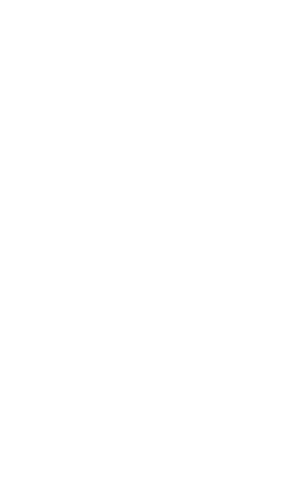 SHAP library > Python package used to explain the predictions for machine learning models 
Based on Game Theory
SHAP values > help us quantify a feature's contribution towards a prediction 
Allows us to view which features and feature values influenced predictions for individual students retaining 
Helps us identify in which direction (ex. positively or negatively) they influence predictions for student retention
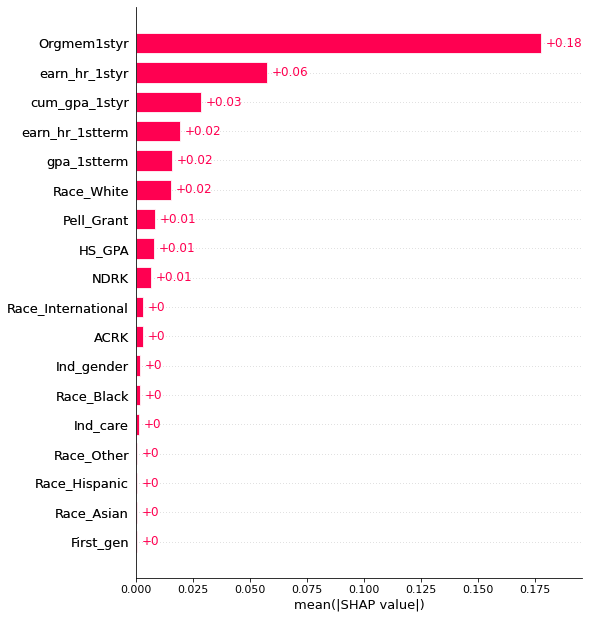 Example: Global Bar Plot
Across the entire dataset, student organization membership had the largest influence on student retention predictions 
Features near the bottom do not have much of an influence on the model
Expected value > 0.637
Average probability of student retaining across the training set
Example: Individual Prediction for Student Who Dropped Out
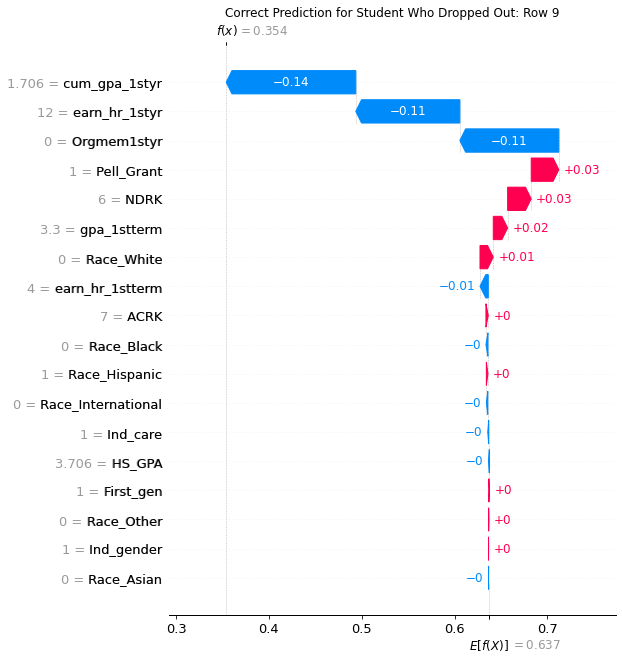 f(x) = 0.354 > Model’s prediction for this student retaining
Red > increased the probability of retaining
Blue > decreased the probability of retaining
Largest factors in dropping out:
1.706 first-year GPA
12 hours earned the first year
No student organization membership
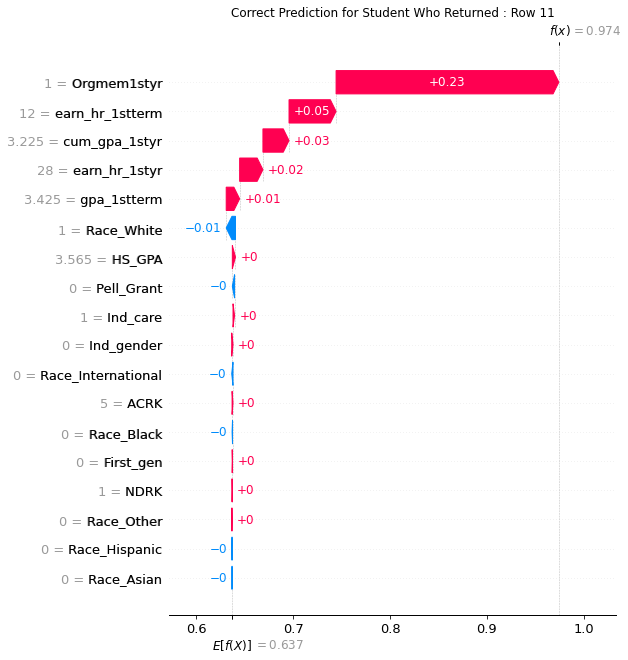 Example: Individual Prediction for Student Who Was Retained
f(x) = 0.974 > Model’s prediction for this student retaining
Red > increased the probability of retaining
Blue > decreased the probability of retaining
Largest factors in retaining:
Student organization membership
12 hours earned first semester
3.225 first-year GPA
Lessons Learned
This Photo by Unknown Author is licensed under CC BY-NC
This Photo by Unknown Author is licensed under CC BY-SA-NC
Heed considerations for imbalanced dataset
Document and Protect Your Source Code
Model Improvement is a Journey
Success of model determined by evaluation metric
Keep notes for each step of the project
Save source code as separate modules or read-only files
Model may change as new data becomes available
Appendix: SHAP Value Calculations
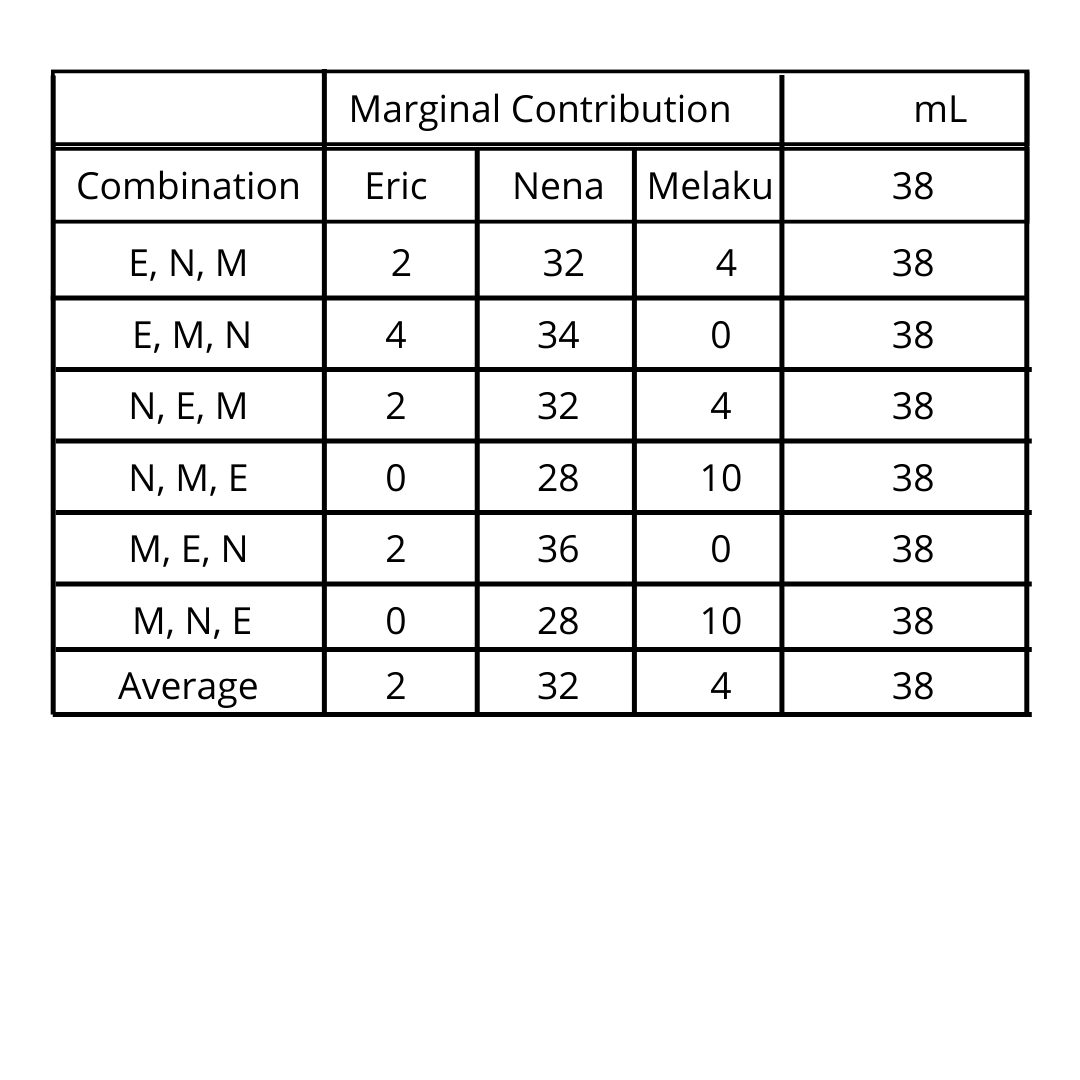 The SHAP value is the average marginal contribution of a feature value to the prediction in different coalitions. 
The SHAP value is NOT the difference in prediction when we would remove the feature from the model.
SHAP values calculate the importance of a feature by comparing what a model predicts with and without the feature.
However, since the order in which a model sees features can affect its predictions, this is done in every possible order, so that the features are fairly compared > Multiple permutations
SHAP requires to train a distinct predictive model for each of these distinct permutations.
Expected Value: 30 mL